Da elaboração à implementação das
Diretrizes para a Extensão na Educação Superior Brasileira

Daniel Pansarelli
UnB - abril/2019
Antecedentes (mínimos)
Constituição de 1988
“Hiato” legal
Apropriação, pelo MEC, do trabalho do Forproex (Política de Extensão + Sigproj)
Editais nacionais Proext ( + Decreto)
Pró-vocação: Freire (+ Boaventura)
Comissão e Subcomissão do CNE
Conselheiros (Comissão):
Arthur Roquete de Macedo (Presidente) 
Gilberto Gonçalves Garcia (Relator)
Luiz Roberto Liza Curi
Paulo Barone
Subcomissão de especialistas
Daniel Pansarelli (Forproex)
Josué Lazier (Forexp)
Sonia Mendes (Forproexp)
Wilson Matos (Forproext)
Cronograma / 2017
Abr – Convite à subcomissão (CNE)
Abr – Apresentação no Cograd / ANDIFES
Mai – Informe na Reunião do Forproex UFSB
Mai – 1º Informe sobre o assunto no Pleno da ANDIFES
Jun – 1ª reunião da subcomissão (UFABC)
Ago – Reunião com presidente da Andifes (UFPA)
Ago – 2º Informe sobre o assunto no Pleno da ANDIFES
Ago – Apresentação no Forgrad (Mackenzie)
Set – 2ª reunião da subcomissão (UFRJ)
Nov – Debate na Reunião do Forproex UDESC (1ª minuta)
Dez – 3ª reunião da subcomissão (UFRJ)
Cronograma / 2018
Jun – 4ª reunião da subcomissão (CNE)
Jun – Informe Forproex UFRN (mesma semana)
Ago – 3º Informe sobre o assunto no Pleno ANDIFES
Set – Reunião extraordinária do Forproex (UnB)
Set – Audiência Pública
Set – 5ª reunião da subcomissão (Mackenzie)
Out – Redação final e aprovação pelo CNE
Nov – Publicação do texto final (dia 27)
Dez – Apresentação e debate no Forproex UFES
Divulgação e formação
Desde maio/2014 (mesmo antes), mais de 100 visitas a instituições públicas, federais e estaduais, a convite, para construção das diretrizes, para a divulgação da Política Nacional de Extensão e da meta pertinente do PNE.

(Interação Dialógica entre o Forproex e as Instituições)
Redação final
Foi efetuada pelos conselheiros do CNE, sem a participação da Comissão.
Destaques da Resolução
Art. 2o As Diretrizes para a Extensão na Educação Superior Brasileira regulamentam as atividades acadêmicas de extensão dos cursos de graduação, na forma de componentes curriculares para os cursos, considerando-os em seus aspectos que se vinculam à formação dos estudantes, conforme previstos nos Planos de Desenvolvimento Institucionais (PDIs), e nos Projetos Políticos Institucionais (PPIs) das entidades educacionais, de acordo com o perfil do egresso, estabelecido nos Projetos Pedagógicos dos Cursos (PPCs) e nos demais documentos normativos próprios.
Parágrafo único. As Diretrizes para a Extensão na Educação Superior Brasileira também podem ser direcionadas aos cursos superiores de pós-graduação, conforme o Projeto Político Pedagógico (PPP) da instituição de educação superior.
Destaques da Resolução
Art. 3º A Extensão na Educação Superior Brasileira é a atividade que se integra à matriz curricular e à organização da pesquisa, constituindo-se em processo interdisciplinar, político educacional, cultural, científico, tecnológico, que promove a interação transformadora entre as instituições de ensino superior e os outros setores da sociedade, por meio da produção e da aplicação do conhecimento, em articulação permanente com o ensino e a pesquisa.
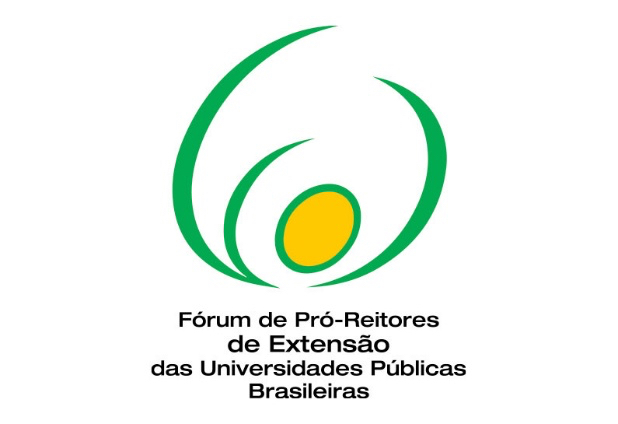 Interação transformadora
Extensão não é apenas “informação”, “comunicação” ou “prestação de serviços”

Dialogicidade: Canal de duas vias

A comunidade influi, ao interagir com a universidade?
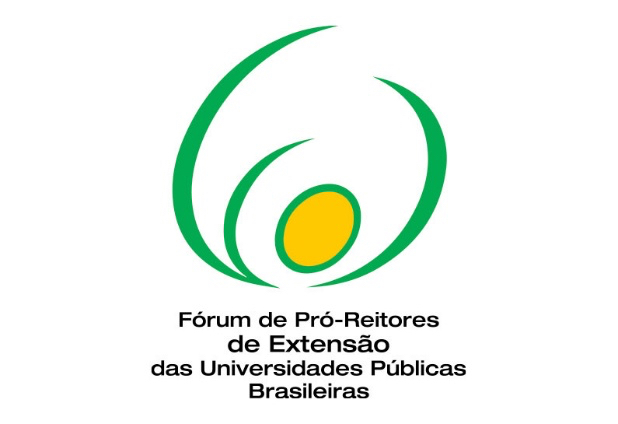 Interação transformadora
"A diretriz Interação dialógica orienta o desenvolvimento de relações entre Universidade e setores sociais marcadas pelo diálogo e troca de saberes, [...] pela ideia de aliança com movimentos, setores e organizações sociais. Não se trata mais de ‘estender à sociedade o conhecimento acumulado pela Universidade’, mas de produzir, em interação com a sociedade, um conhecimento novo."
Política Nacional de Extensão Universitária, 2012.
Destaques da Resolução
Art. 4º As atividades de extensão devem compor, no mínimo, 10% (dez por cento) do total da carga horária curricular estudantil dos cursos de graduação, as quais deverão fazer parte da matriz curricular dos cursos
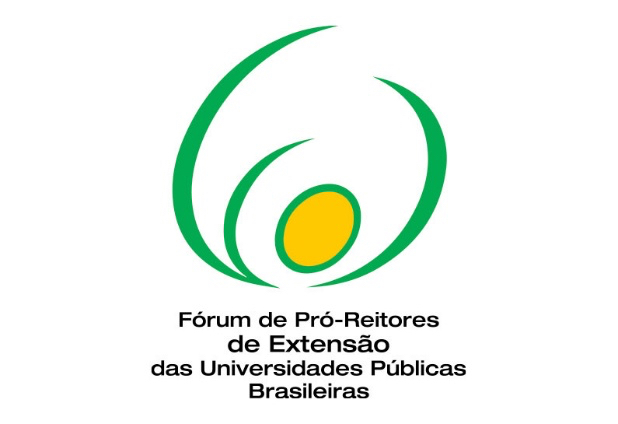 Orientadores do processo
Respeitar a autonomia universitária e os contextos locais
Não ampliação da carga horária dos cursos
Dinamização das práticas pedagógicas no ensino de graduação
Manutenção no número de créditos conferidos a docentes e discentes
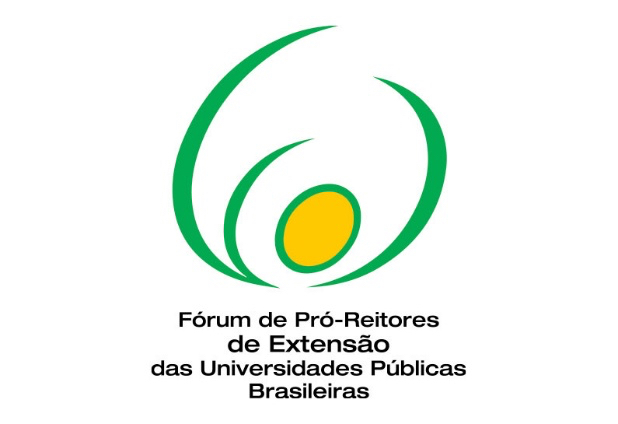 Estratégias
Ministrar determinados conteúdos programáticos ou buscar a consecução de determinados objetivos de aprendizagem por meio da realização de ações de extensão, em lugar das metodologias tradicionais (aulas teóricas ou práticas laboratoriais)
Não há prejuízos quanto aos conteúdos ou quanto aos objetivos
Não há necessidade maior de alocação de docentes ou de espaço físico para as atividades
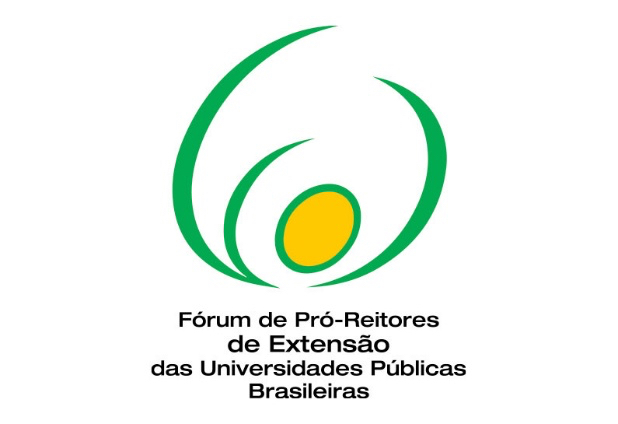 Organização prática
Reservar espaço para atividades de extensão na matriz curricular e na grade horária

Se possível, alocar diversas atividades de extensão nos mesmos dias e horários, oferecendo uma gama maior de opções aos estudantes (exemplo: matrículas dentro de uma mesma unidade acadêmica, não apenas no curso)

Facultar ao estudante o cumprimento dos créditos em outras atividades de extensão da Universidade
Destaques da Resolução
Art. 5º Diretrizes:
I - a interação dialógica 
[...]
III - a produção de mudanças na própria instituição superior e nos demais setores da sociedade, a partir da construção e aplicação de conhecimentos, bem como por outras atividades acadêmicas e sociais;
Destaques da Resolução
Art. 6º Princípios:
II - o estabelecimento de diálogo construtivo e transformador com os demais setores da sociedade brasileira e internacional, respeitando e promovendo a interculturalidade;
III - a promoção de iniciativas que expressem o compromisso social das instituições de ensino superior com todas as áreas, em especial, as de comunicação, cultura, direitos humanos e justiça, educação, meio ambiente, saúde, tecnologia e produção, e trabalho, em consonância com as políticas ligadas às diretrizes para a educação ambiental, educação étnico-racial, direitos humanos e educação indígena;
VII - a atuação na produção e na construção de conhecimentos, atualizados e coerentes, voltados para o desenvolvimento social, equitativo, sustentável, com a realidade brasileira.
Destaques da Resolução
Art. 7º São consideradas atividades de extensão as intervenções que envolvam diretamente as comunidades externas às instituições de ensino superior e que estejam vinculadas à formação do estudante, nos termos desta Resolução, e conforme normas institucionais próprias.

Protagonismo       +          Comunidades
Discente                              Externas
Destaques da Resolução
Art. 8º Modalidades:
 
I - programas; 
II - projetos; 
III - cursos e oficinas;
IV - eventos;
V - prestação de serviços
Destaques da Resolução
Art. 9º Nos cursos superiores, na modalidade a distância, as atividades de extensão devem ser realizadas, presencialmente, em região compatível com o polo de apoio presencial, no qual o estudante esteja matriculado, observando-se, no que couber, as demais regulamentações, previstas no ordenamento próprio para oferta de educação a distância.
Destaques da Resolução
Art. 11 Autoavaliação da extensão 
[...]
Parágrafo Único. Compete às instituições explicitar os instrumentos e indicadores que serão utilizados na autoavaliação continuada da extensão.
Destaques da Resolução
Art. 12 A avaliação externa  in loco  institucional e de cursos, de responsabilidade do Instituto Anísio Teixeira (INEP), autarquia vinculada ao Ministério da Educação (MEC) deve considerar para efeito de autorização, reconhecimento e renovação de reconhecimento de cursos, bem como para o credenciamento e recredenciamento das instituições de ensino superiores, de acordo com o Sistema Nacional de Avaliação (SINAES), os seguintes fatores, entre outros que lhe couber:
Destaques da Resolução
I - a previsão institucional e o cumprimento de, no mínimo, 10% (dez por cento) do total da carga horária curricular estudantil dos cursos de graduação para as atividades de extensão tipificadas no Art. 8o desta Resolução, as quais deverão fazer parte da matriz curricular dos cursos;
II - a articulação entre as atividades de extensão e as atividades de ensino e pesquisa realizadas nas instituições de ensino superior;
III - os docentes responsáveis pela orientação das atividades de extensão nos cursos de graduação.
Destaques da Resolução
Art. 13 Para efeito do cumprimento do disposto no Plano Nacional de Educação (PNE), as instituições devem incluir em seu Plano de Desenvolvimento Institucional (PDI), os seguintes termos, entre outros:
IV - as estratégias de creditação curricular e de participação dos estudantes nas atividades de extensão;
VI - a previsão e as estratégias de financiamento das atividades de extensão.
Destaques da Resolução
Estratégias de financiamento - considerar o PNE:

12.7) assegurar, no mínimo, 10% (dez por cento) do total de créditos curriculares exigidos para a graduação em programas e projetos de extensão universitária, orientando sua ação, prioritariamente, para áreas de grande pertinência social;
Destaques da Resolução
Art. 19 As instituições de ensino superior terão o prazo de até 3 (três) anos, a contar da data de sua homologação, para a implantação do disposto nestas Diretrizes.
Obrigado!

RENEX:
www.renex.org
forproex@ufabc.edu.br


daniel.pansarelli@ufabc.edu.br